PAR 4 SEXTO BASICO
Objetivo: “Sumar y restar fracciones y números mixtos con diferente denominador”
Suma o resta de fracciones con igual denominador
Leo necesita 1  1/5  de metro de tela azul y 2/4 de metro de tela roja para hacer un proyecto .¿Cuánta tela necesitará?
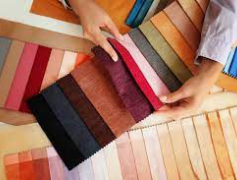 Método Mariposa
Práctica individual
Resolver en el texto tomo 1 (donde dice practica y sale un lápiz)

Página 61 ejercicio N°1
Página 65 ejercicio N° 1
Página 66 ejercicio N° 5

Material de apoyo

Método Mariposa para sumar y restar fracciones de diferente denominador
https://youtu.be/hbTe7eR3V3E
 
Fracciones equivalentes
https://www.youtube.com/watch?v=grvmZjAGWag
 
Simplificar fracciones (dividir numerador y denominador por un mismo número)
https://www.youtube.com/watch?v=3HNyVbBNGQQ&t=241s